The Three Perspectives on What Makes Science Work
Analyzing the General Overview, Mathematical Models, and Social Structure of Science
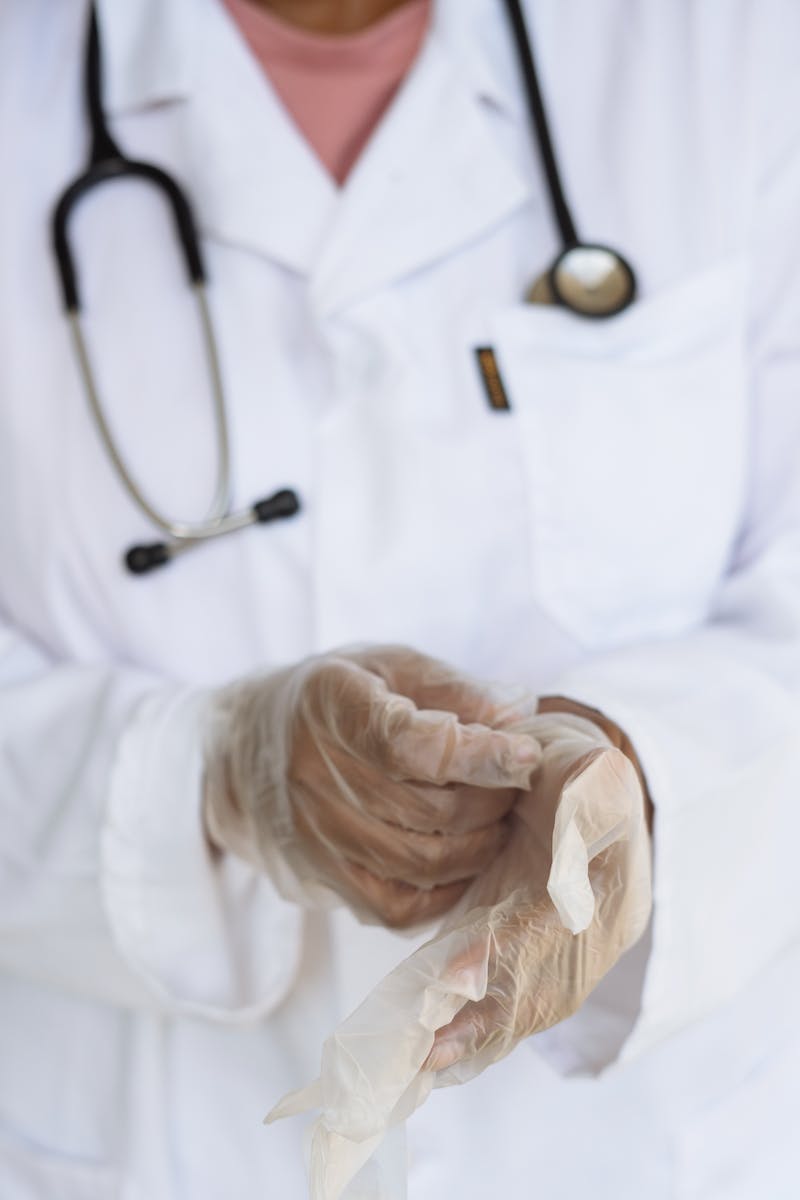 General Overview of Science
• Science is a focused and systematic version of gaining knowledge about the world.
• It expands on our common sense approach to understanding the world.
• Science is characterized by organized and empirical experiments.
• Controversies and disagreements exist within scientific disciplines.
Photo by Pexels
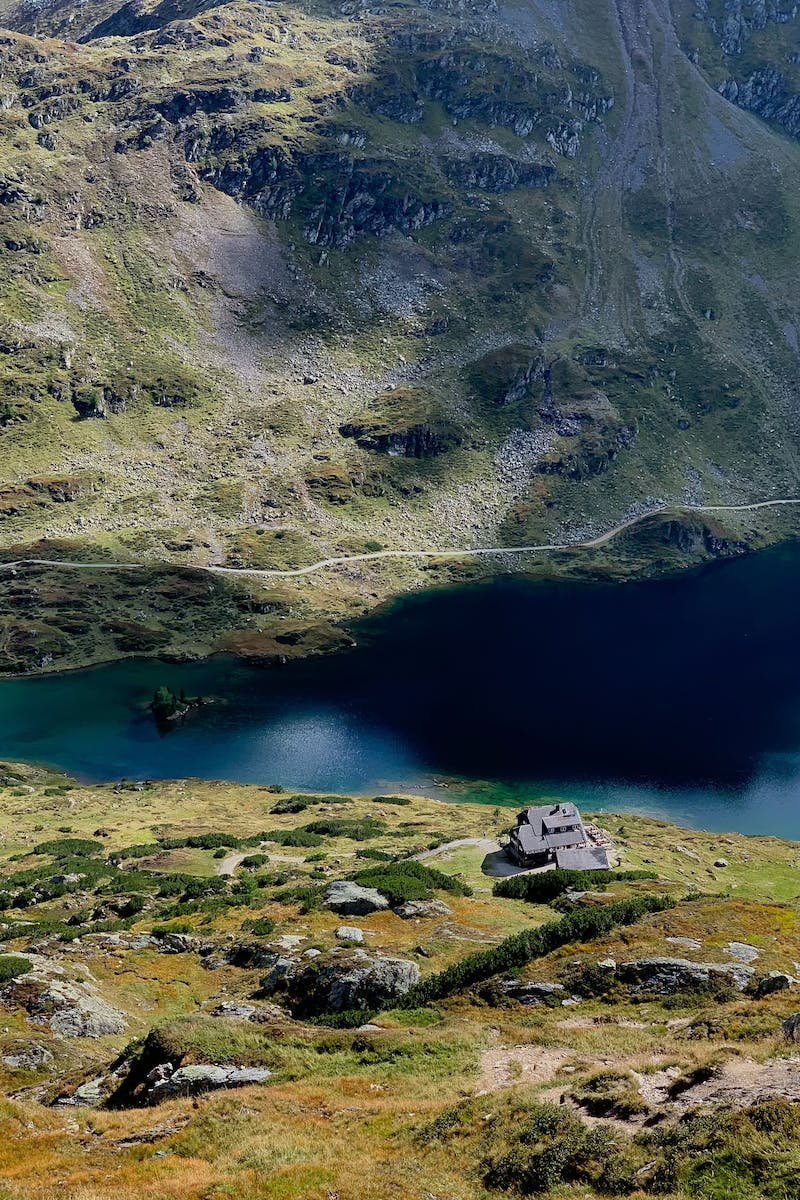 The Case of Ignaz Semmelweis
• Ignaz Semmelweis proved the effectiveness of handwashing in reducing postpartum infections.
• Despite undeniable data, Semmelweis was disgraced and fired.
• Scientific practice did not align with the idealized scientific theory.
• This discrepancy challenges the simplistic view of science.
Photo by Pexels
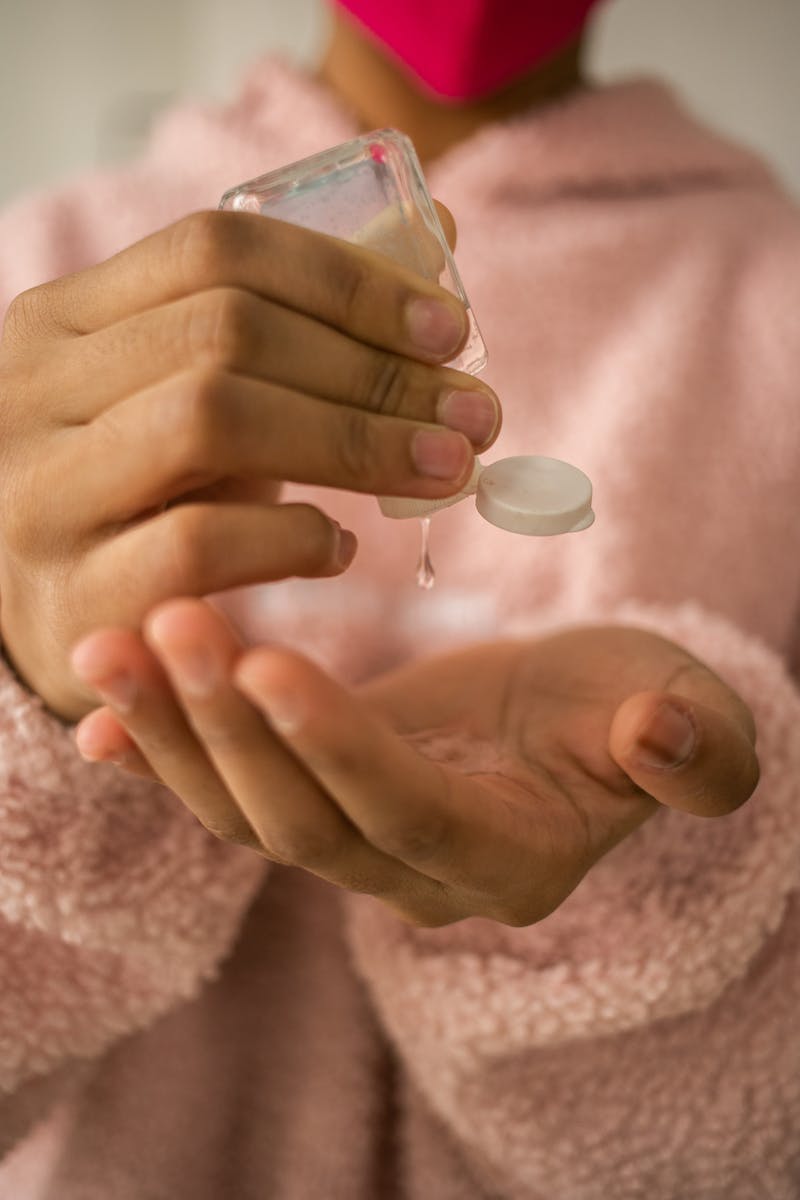 The Germ Theory Debate
• Louis Pasteur advocated for the Germ theory of disease.
• Max von Pettenkofer attempted to disprove the theory through an empirical experiment.
• Pettenkofer deliberately drank contaminated water but did not get sick.
• This raises questions about the relationship between empirical evidence and scientific theory.
Photo by Pexels
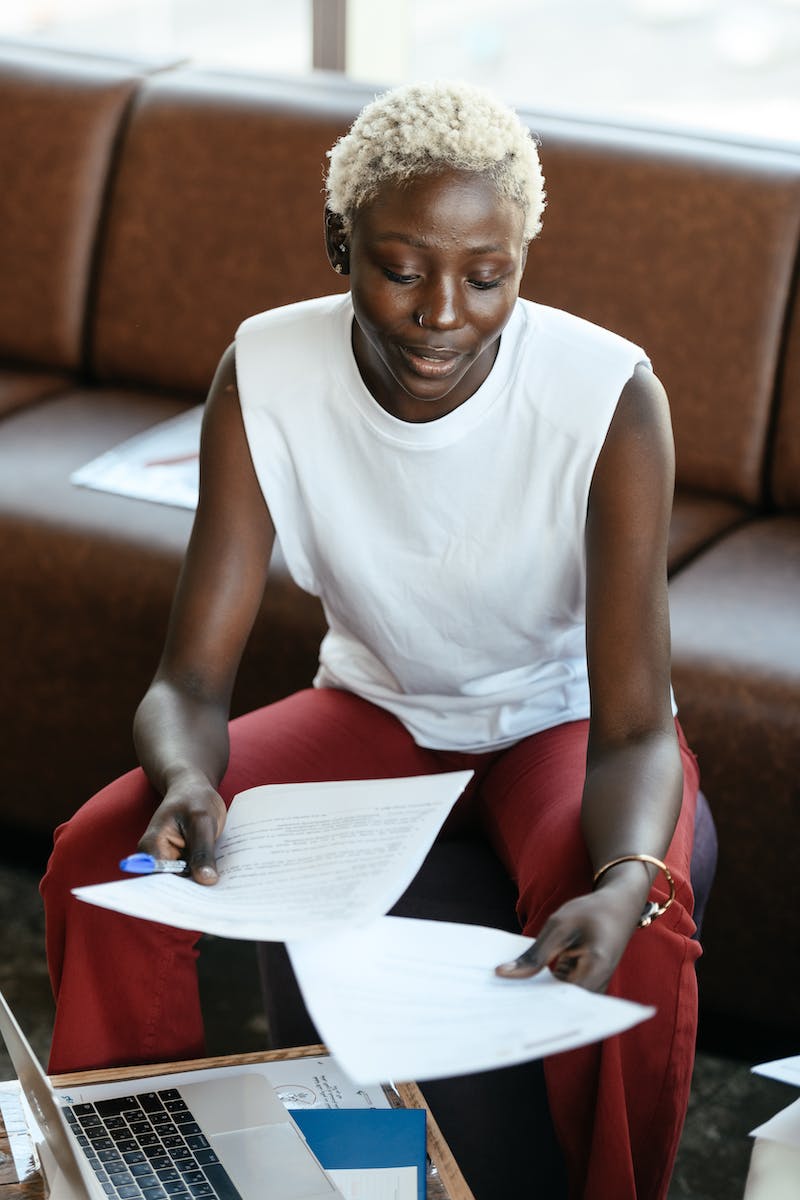 Tension Between Reason and Experience
• Throughout history, there has been a debate between reason and experience as the foundation of knowledge.
• Many philosophers championed reason, while others advocated for the importance of experience.
• Modern philosophers agree that a combination of reason and experience is necessary.
• Mathematics and empirical evidence are both essential to scientific progress.
Photo by Pexels
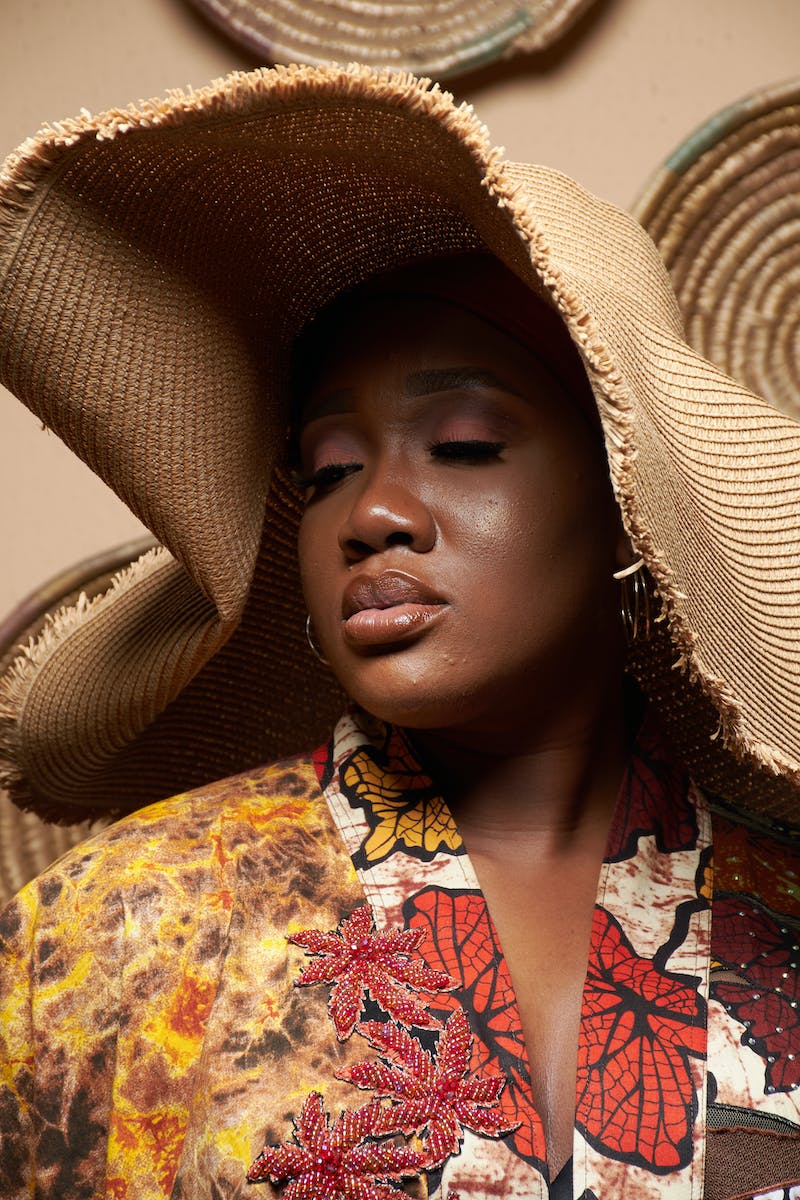 Power of Mathematical Models
• Galileo believed that nature could be understood through mathematical models.
• Mathematics allows humans to grasp the language of nature.
• Mathematical modeling is a distinguishing factor of science.
• Combining math with empirical information leads to a more comprehensive view of science.
Photo by Pexels
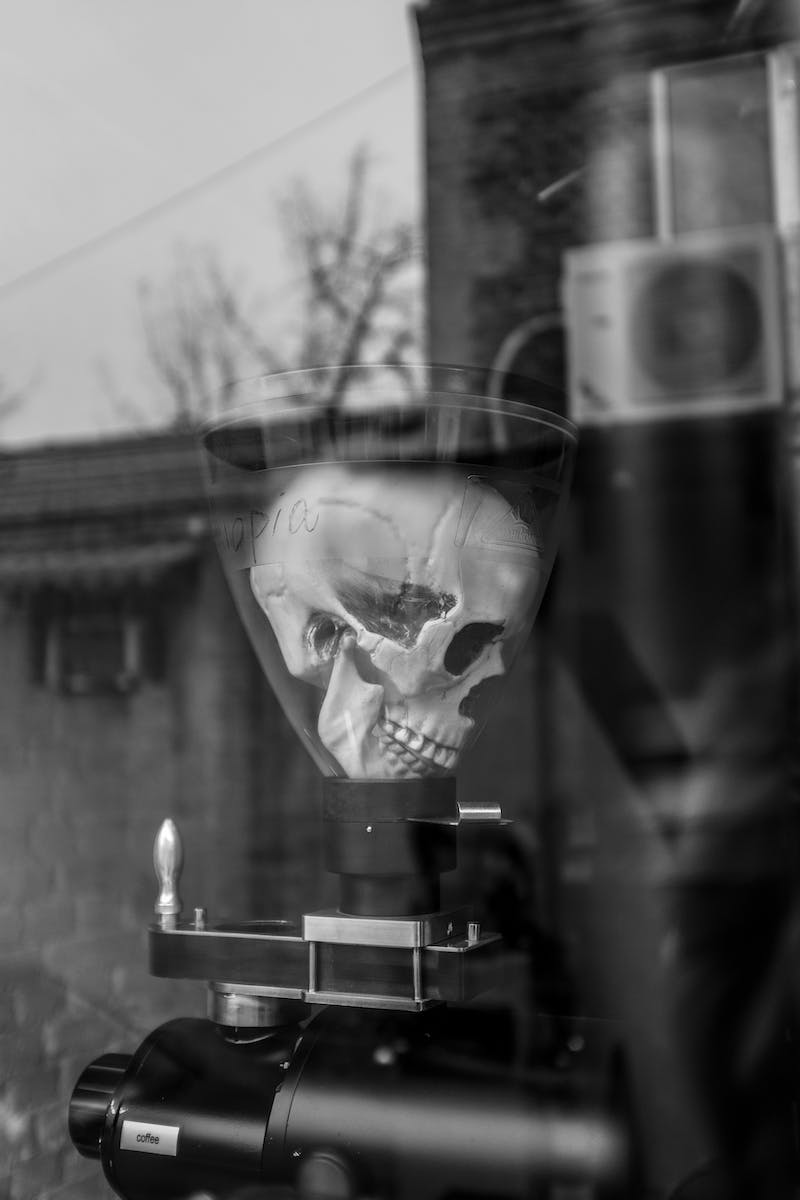 The Social Structure of Science
• Science is a social endeavor that relies on collaboration and cooperation.
• The importance of peer review in maintaining scientific integrity.
• Trust and cooperation allow for scientific progress and building on previous work.
• Social scientific societies enforce standards and quality control in science.
Photo by Pexels
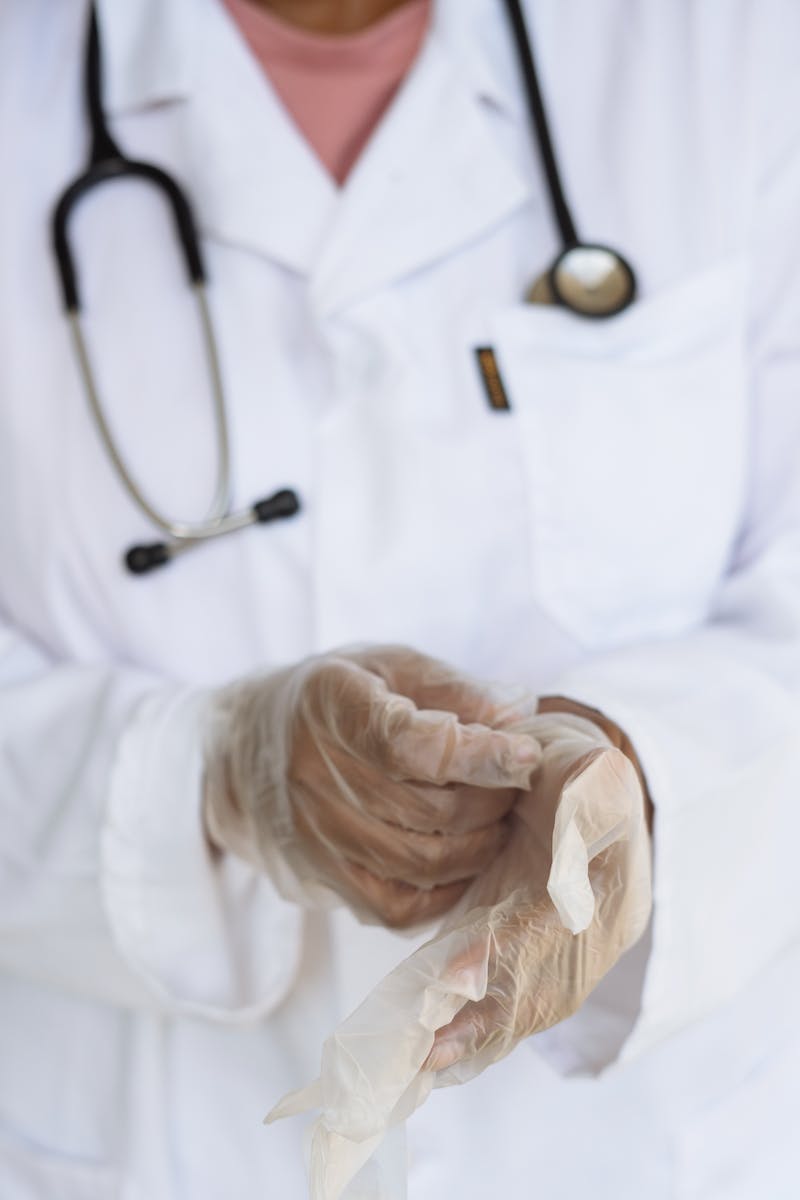 Harmonizing the Three Perspectives
• All three perspectives - general overview, mathematical models, and social structure - play important roles in science.
• Complications arise when these perspectives appear to conflict.
• Issues include discrepancies between empirical evidence and social acceptance, as well as mathematical theories contradicting experiences.
• The challenges in harmonizing these perspectives contribute to scientific and philosophical complexities.
Photo by Pexels
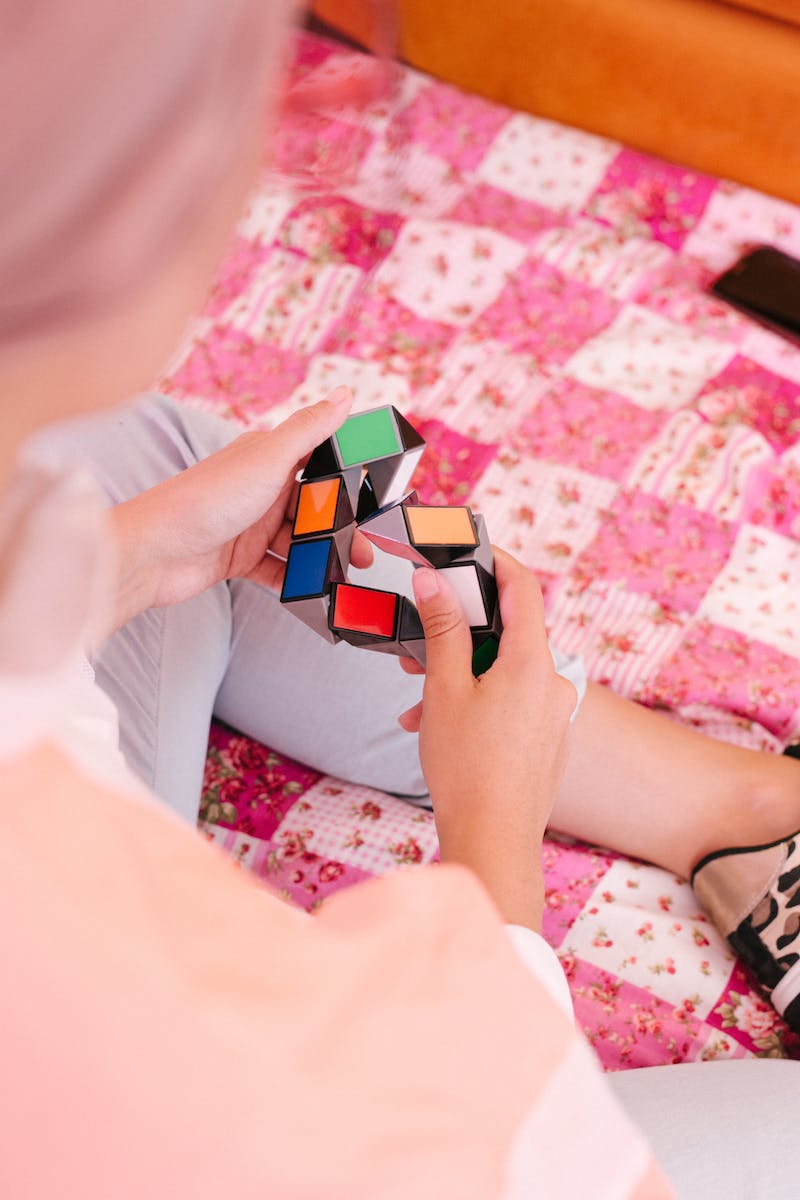 Logical Positivism: Rise and Fall
• Logical positivism was a dominant philosophy of science in the early 20th century.
• It emphasized the importance of logical analysis and verification in determining scientific knowledge.
• However, the school of logical positivism eventually declined.
• Contemporary philosophers favor a combination of perspectives rather than a strict rational or empirical approach.
Photo by Pexels